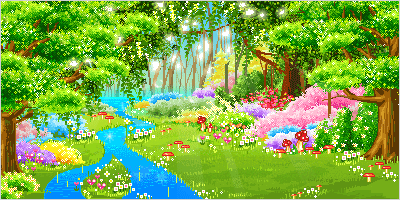 শুভ সকাল
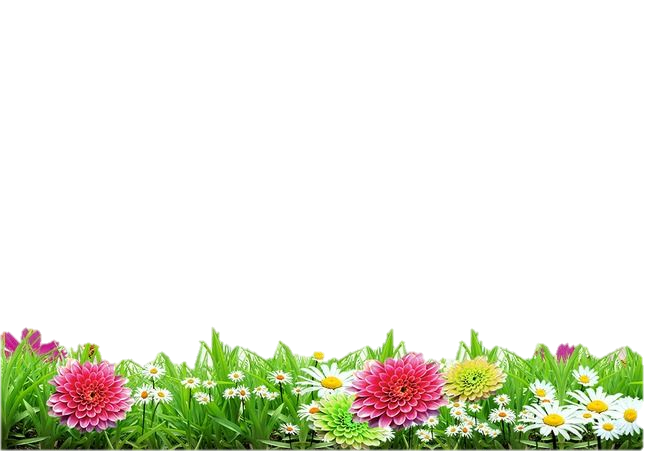 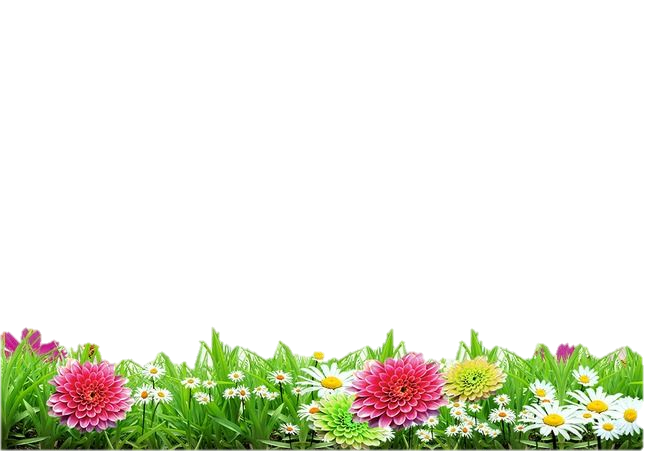 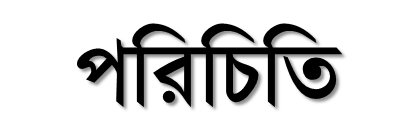 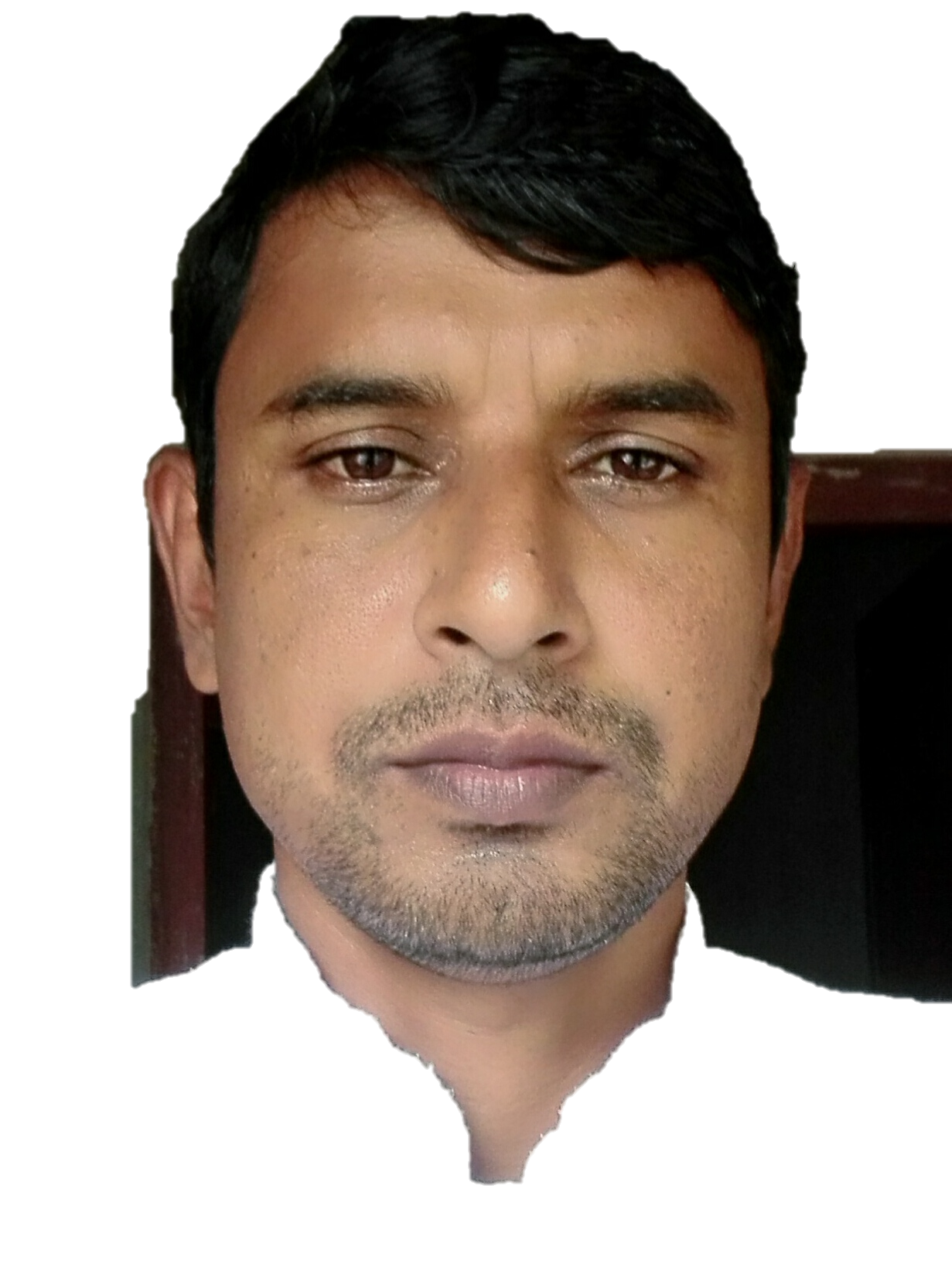 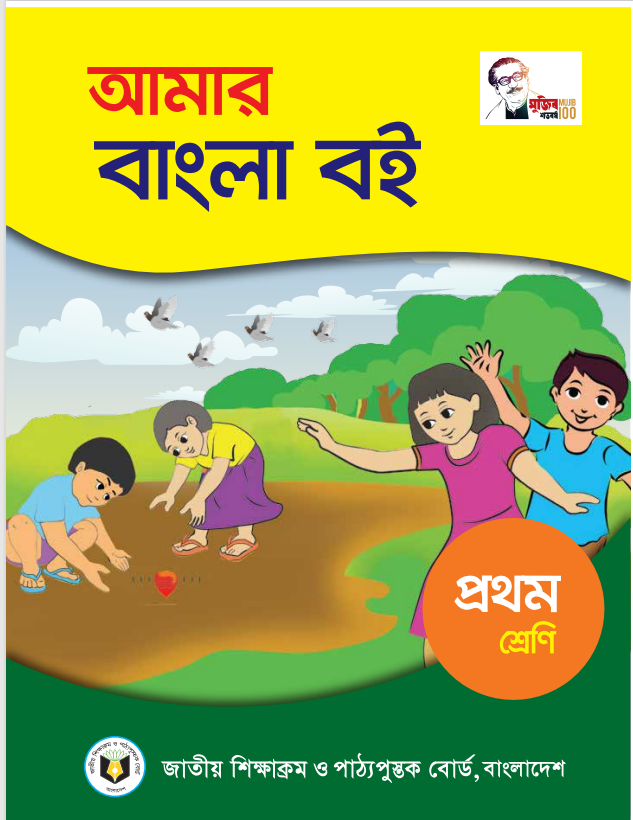 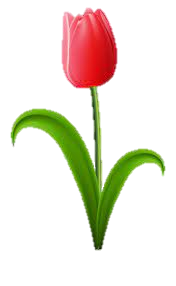 শ্রেণিঃ ১ম
বিষয়ঃ বাংলা
পাঠের শিরোনামঃ বর্ণ শিখি ঋ ।
পাঠঃ বলি ও শুনি ঋ।
সময়ঃ ৪৫মিঃ
আবু সাঈম
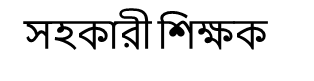 ভুলবাড়িয়া স প্রা বি
     সিংড়া,নাটোর।
sayeem980@gmail.com
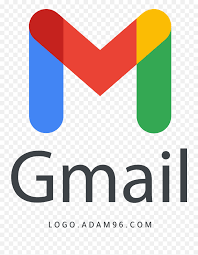 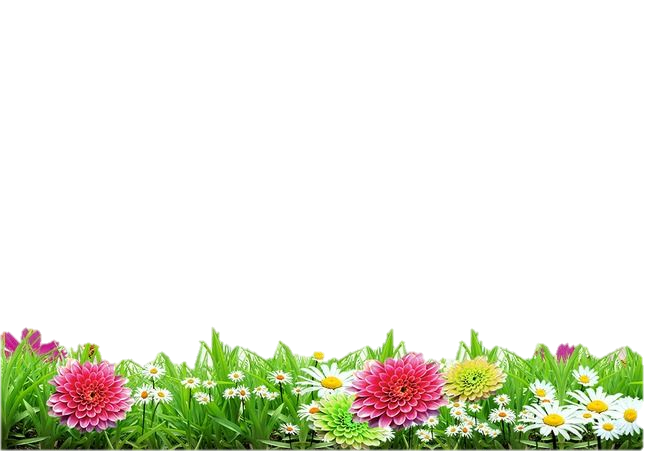 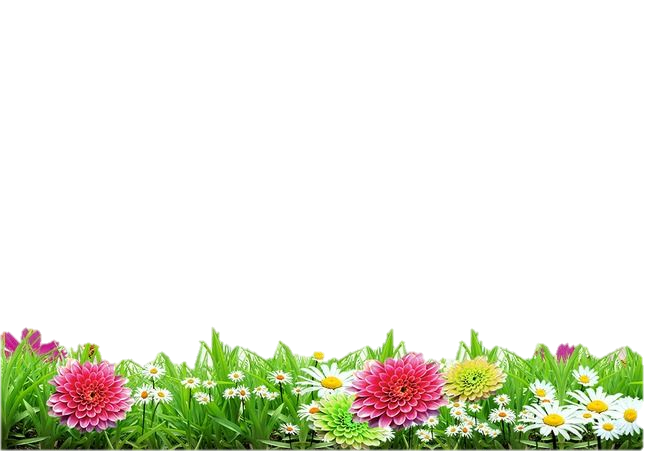 শিখনফল
শোনাঃ
১.১.১ বাক্য ও শব্দে ব্যবহৃত বাংলা বর্ণমালা ধ্বনি মনোযোগ সহকারে শুনবে ও মনে রাখবে।
১.২.১ কারচিহ্নহীন শব্দ মনোযোগ সহকারে শুনবে ও মনে রাখবে।
১.২.২ কারচিহ্নযুক্ত শব্দ মনোযোগ সহকারে শুনবে ও মনে রাখবে।
১.২.৩ কারচিহ্নহীন ও কারচিহ্নযুক্ত শব্দ দিয়ে তৈরি বাক্য শুনবে।
১.৩.১ নির্দেশনা ও অনুরোধ শুনে পালন করবে।
১.৩.২ প্রশ্ন শুনে বুঝতে পারবে।
বলাঃ
১.১.১ বাক্য ও শব্দে ব্যবহৃত বাংলা বর্ণমালার ধ্বনি স্পষ্ট ও শুদ্ধভাবে বলতে  পারবে।
১.২.১ কারচিহ্নহীন  শব্দ স্পষ্টভাবে বলতে পারবে।
১.২.২ কারচিহ্নযুক্ত শব্দ স্পষ্টভাবে বলতে পারবে।
১.৩.১ অনুরোধ করতে পারবে।
১.৩.২ প্রশ্ন করতে ও উত্তর বলতে পারবে।
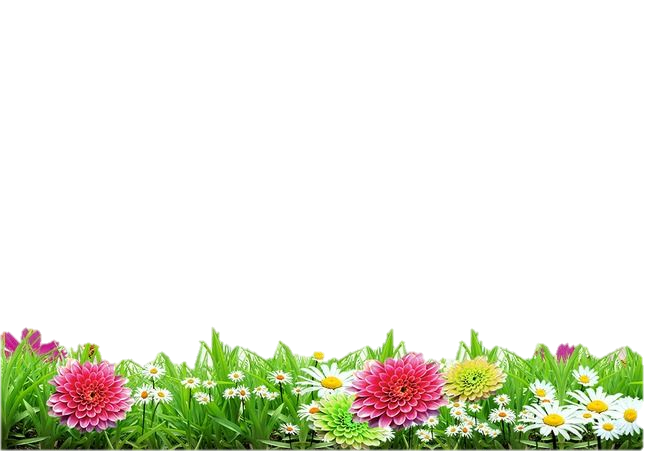 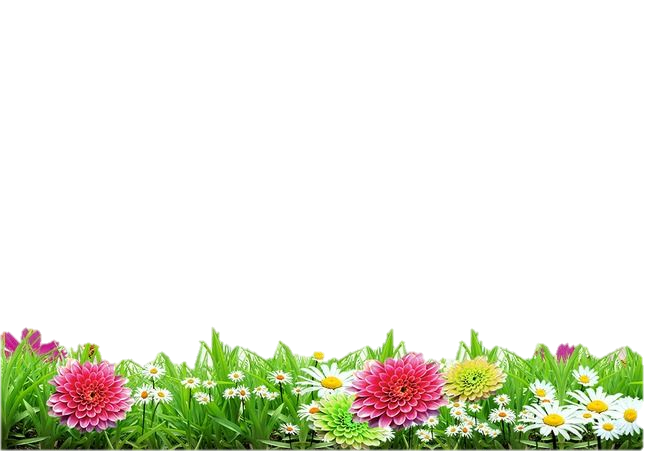 সবাই একসাথে কন্ঠ মিলিয়ে ছড়া গানটি গাইবো।
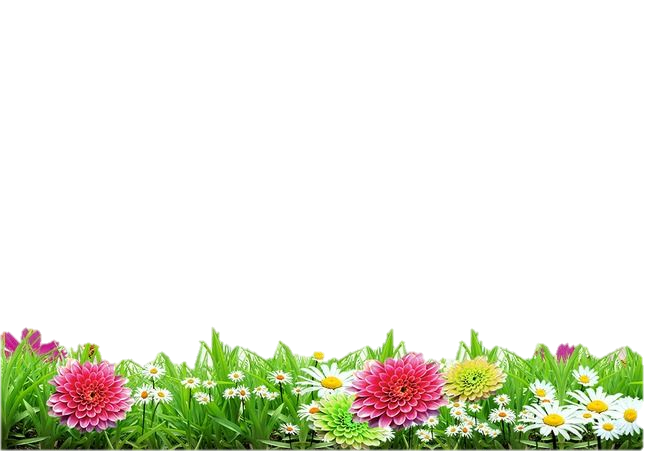 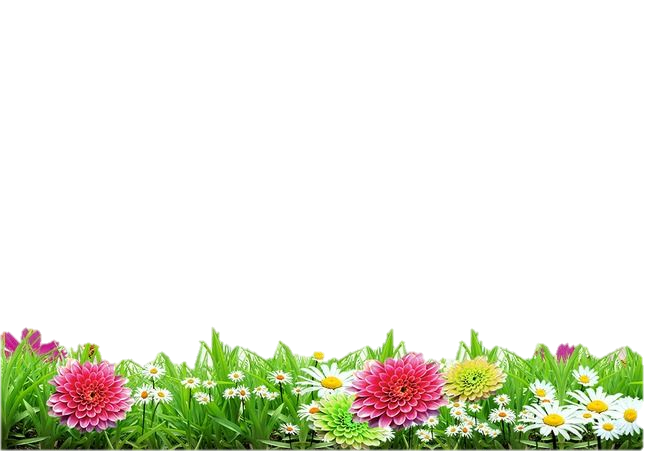 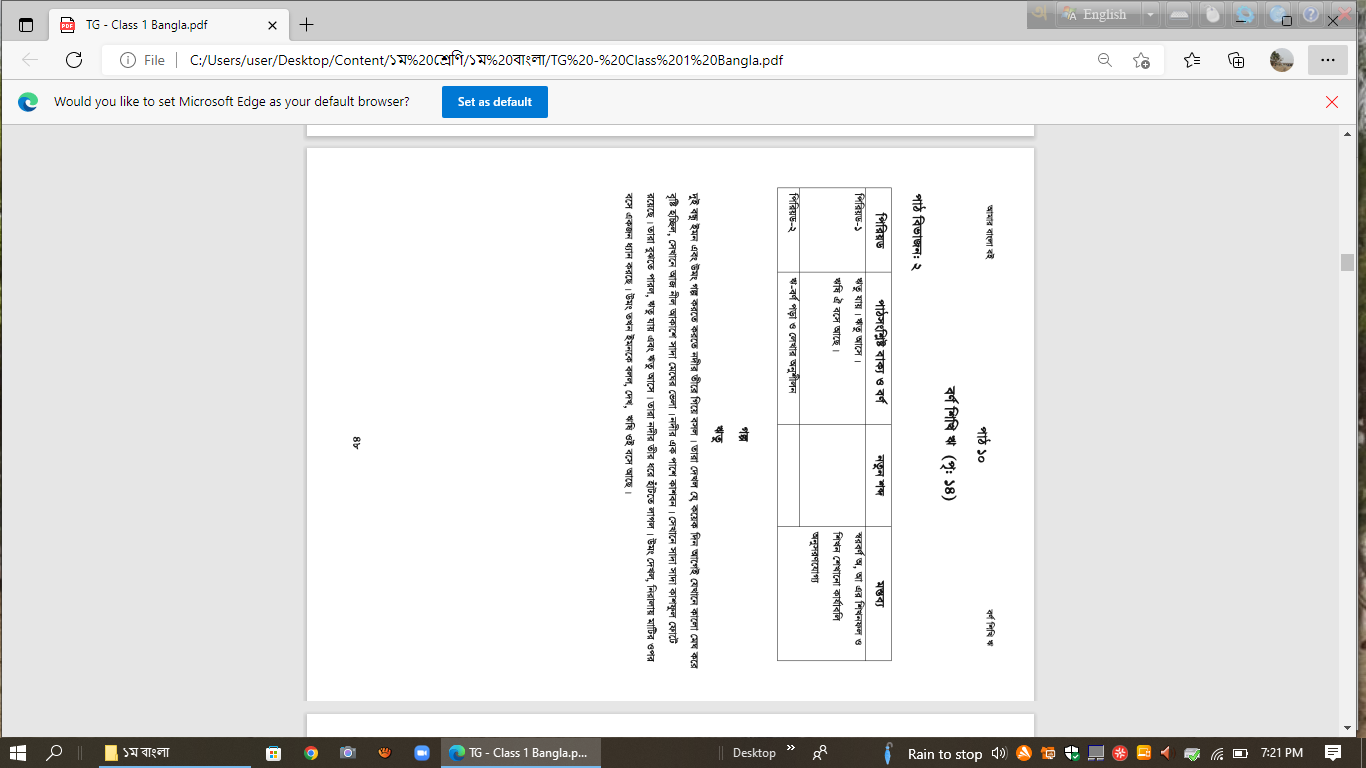 একটি গল্প শোনঃ
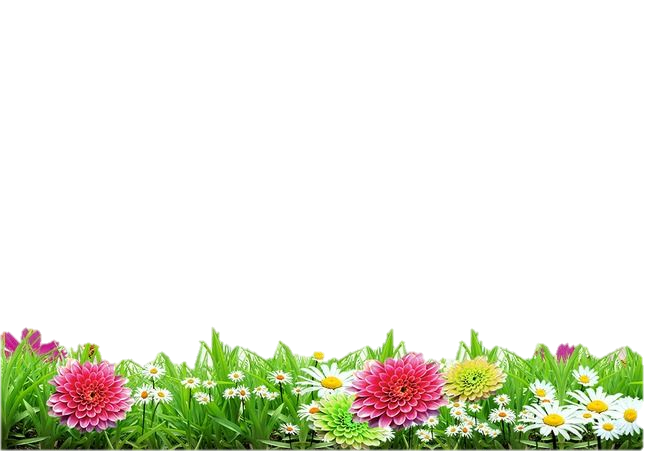 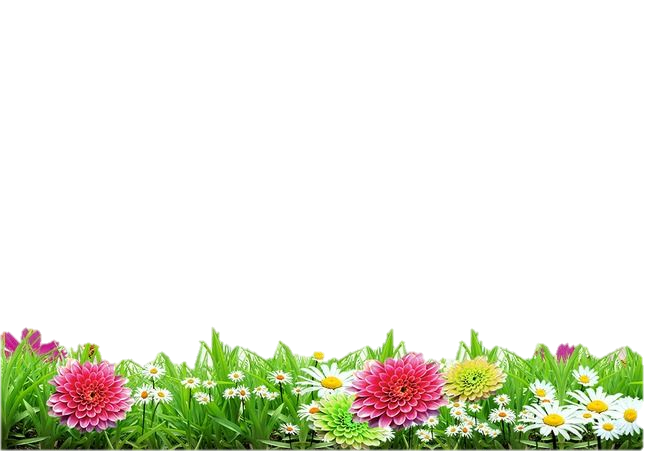 আজকে আমরা শিখব ঋ বর্ণ।
তোমাদের পাঠ্য বইয়ের ১৪ পৃষ্ঠা বের কর।
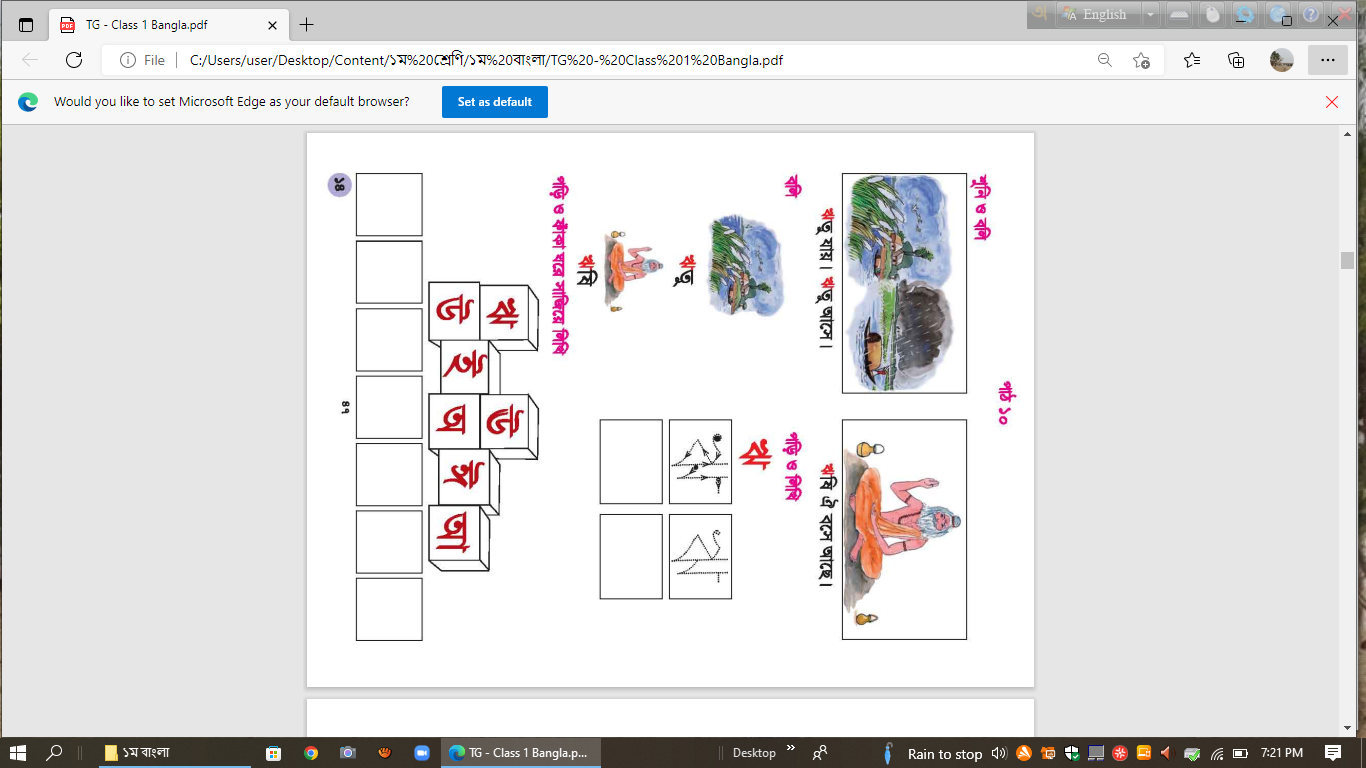 ছবিগুলো ভালো করে দেখ।
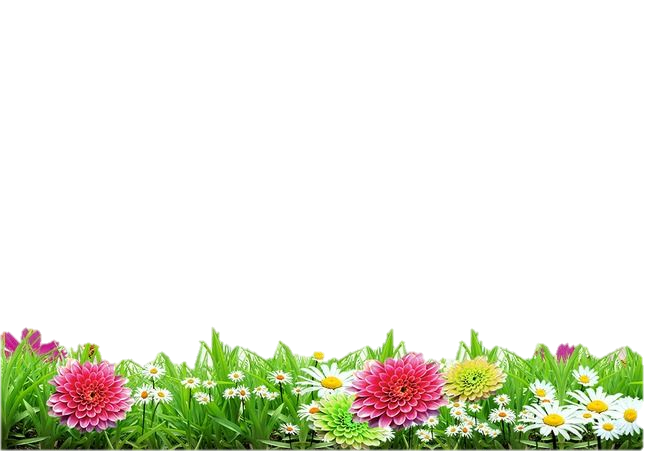 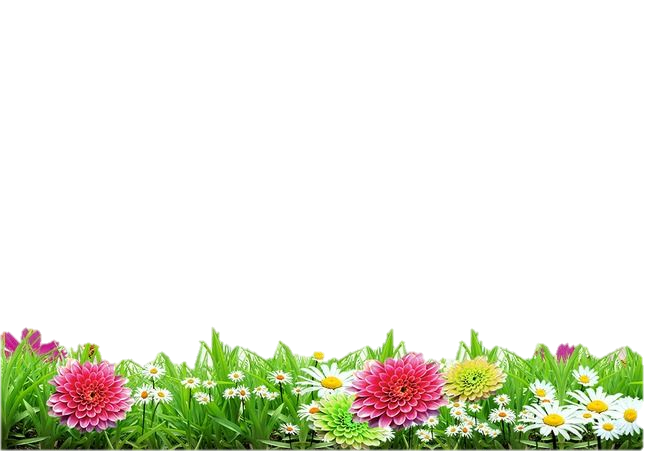 শুনি ও বলি
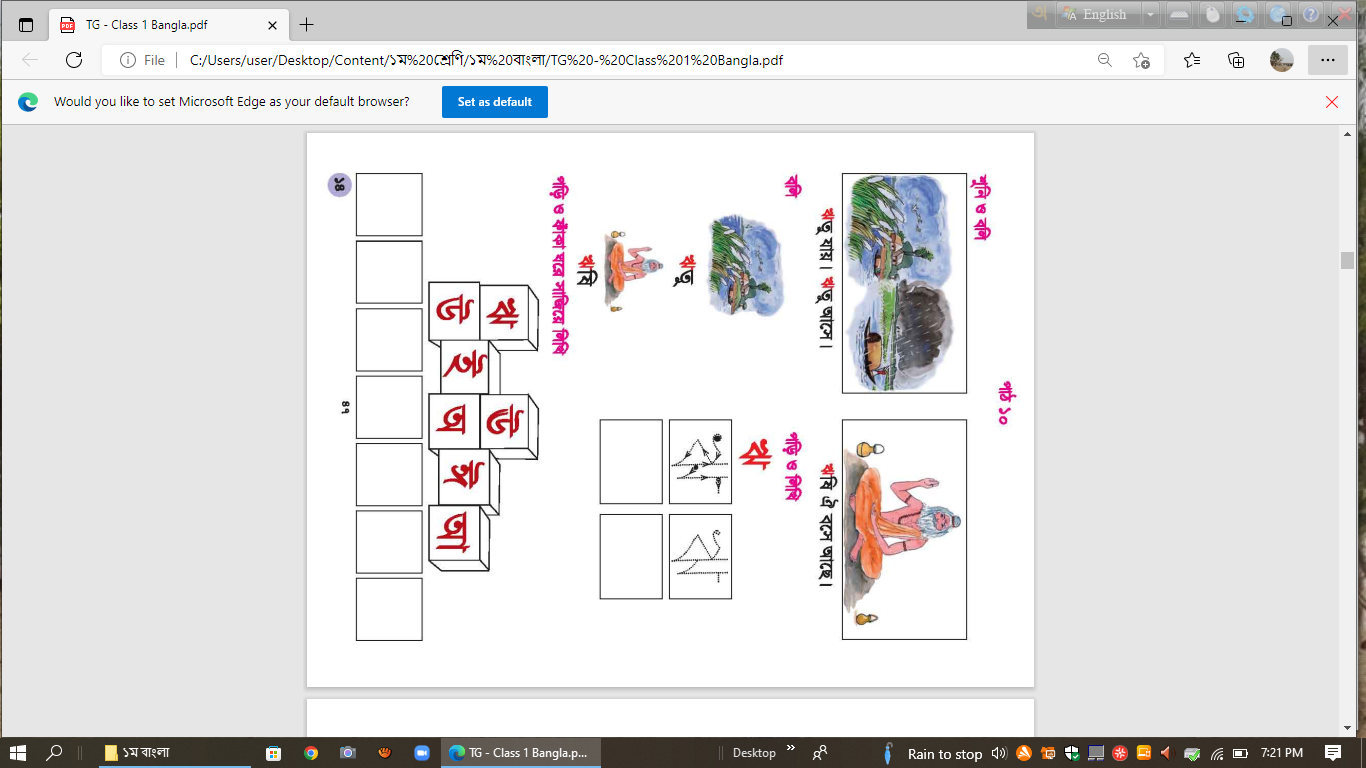 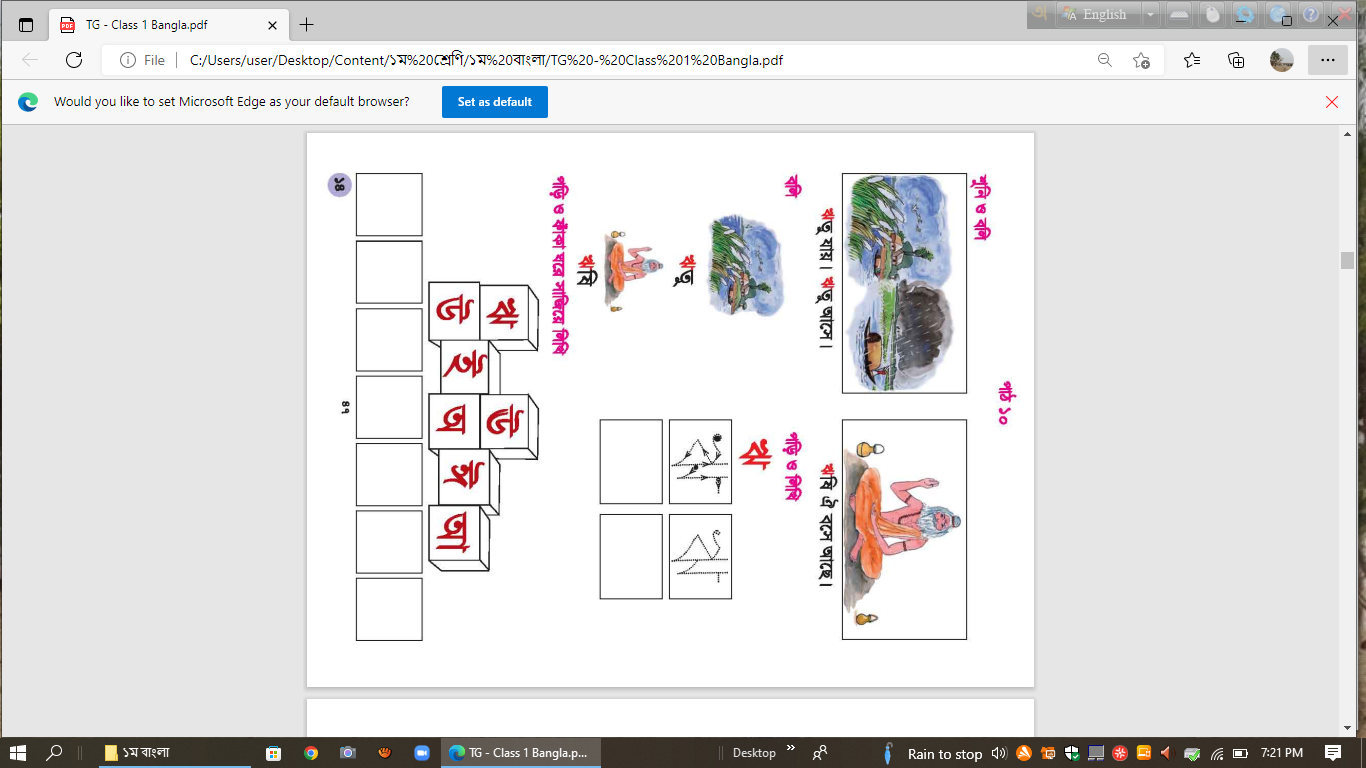 ঋতু যায়। ঋতু আসে।
ঋষি ঐ বসে আছে।
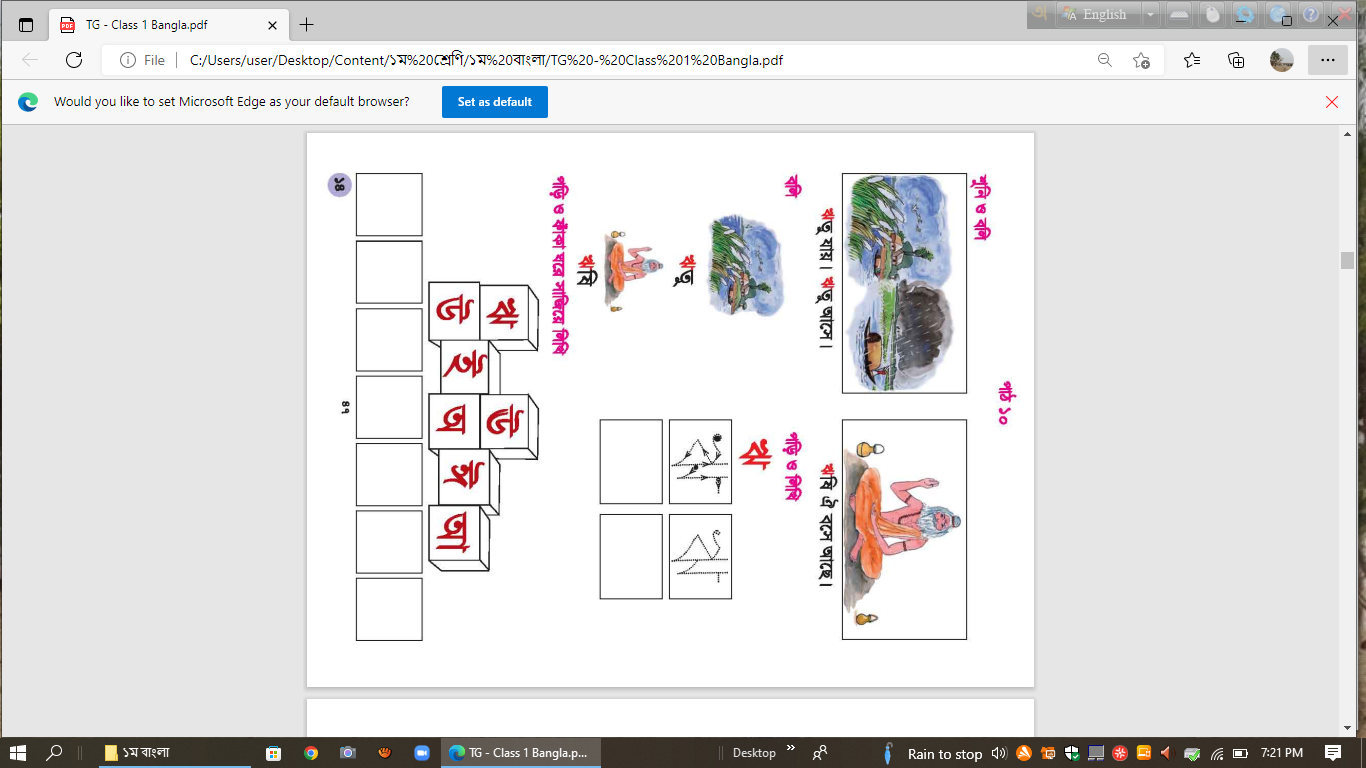 শুনি ও বলি
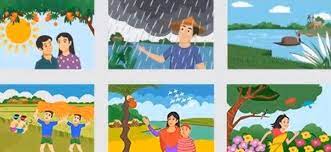 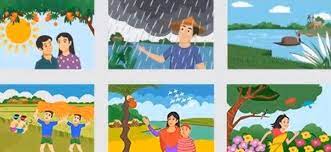 ঋতু
ঋতু
ঋতু
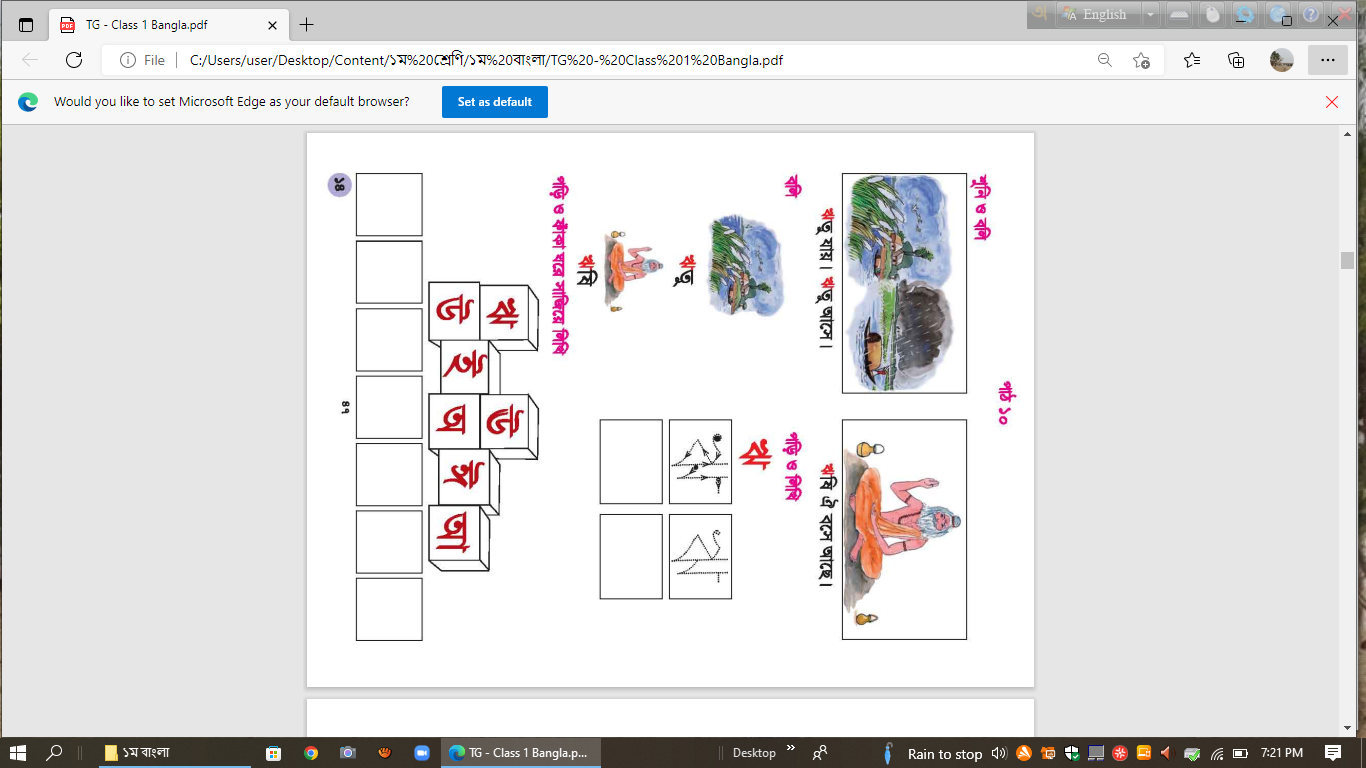 শুনি ও বলি
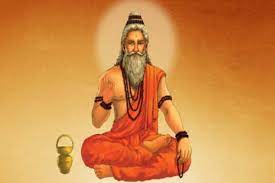 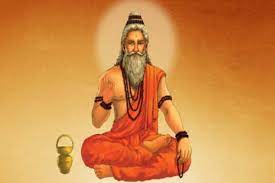 ঋষি
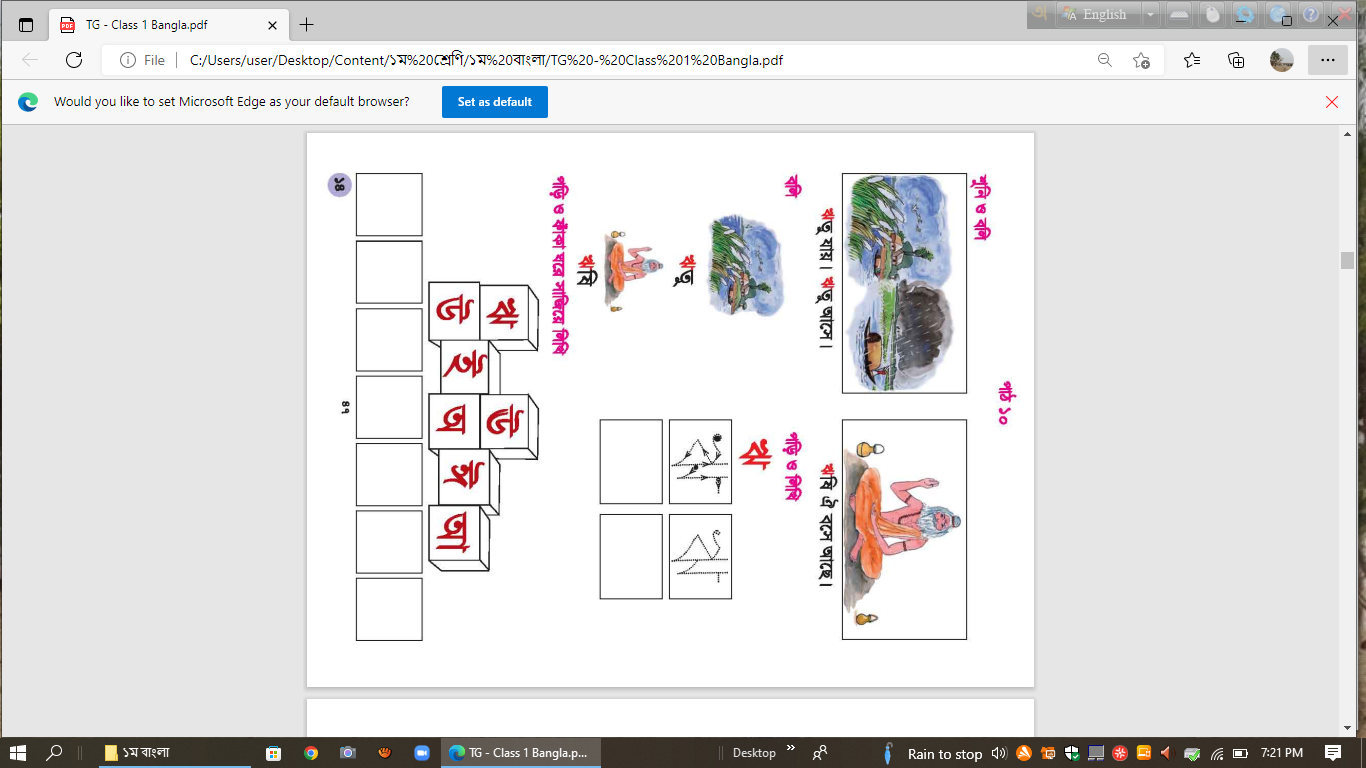 ছবিতে কী দেখা যাচ্ছে?
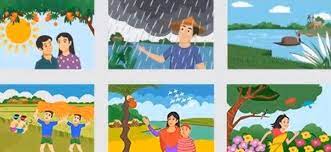 ঋতু
হ্যাঁ ঋতু বা মৌসুম বছরের একটি খন্ডবিশেষ।
ছবিতে কী দেখা যাচ্ছে?
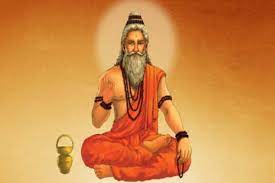 ঋষি
হ্যাঁ ঋষি হিন্দুশাস্ত্র রাশির প্রবক্তা
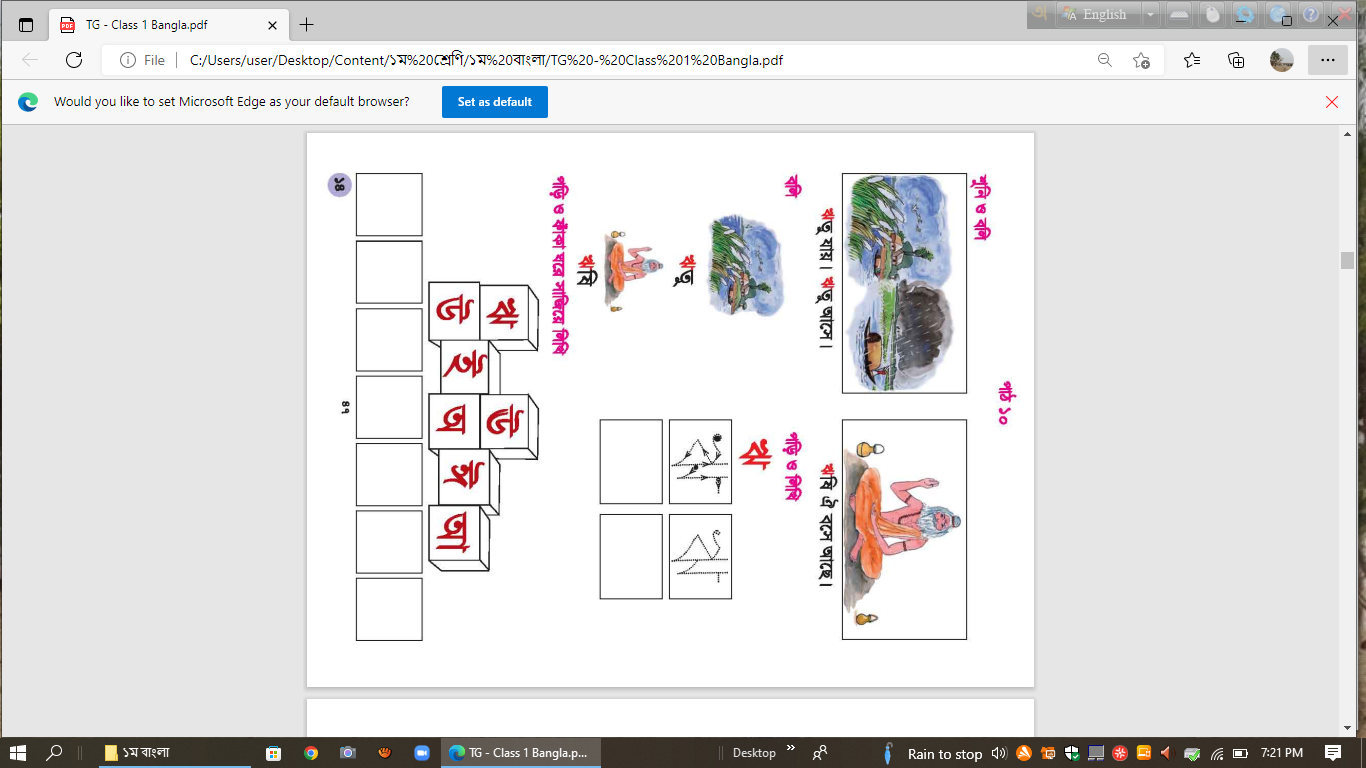 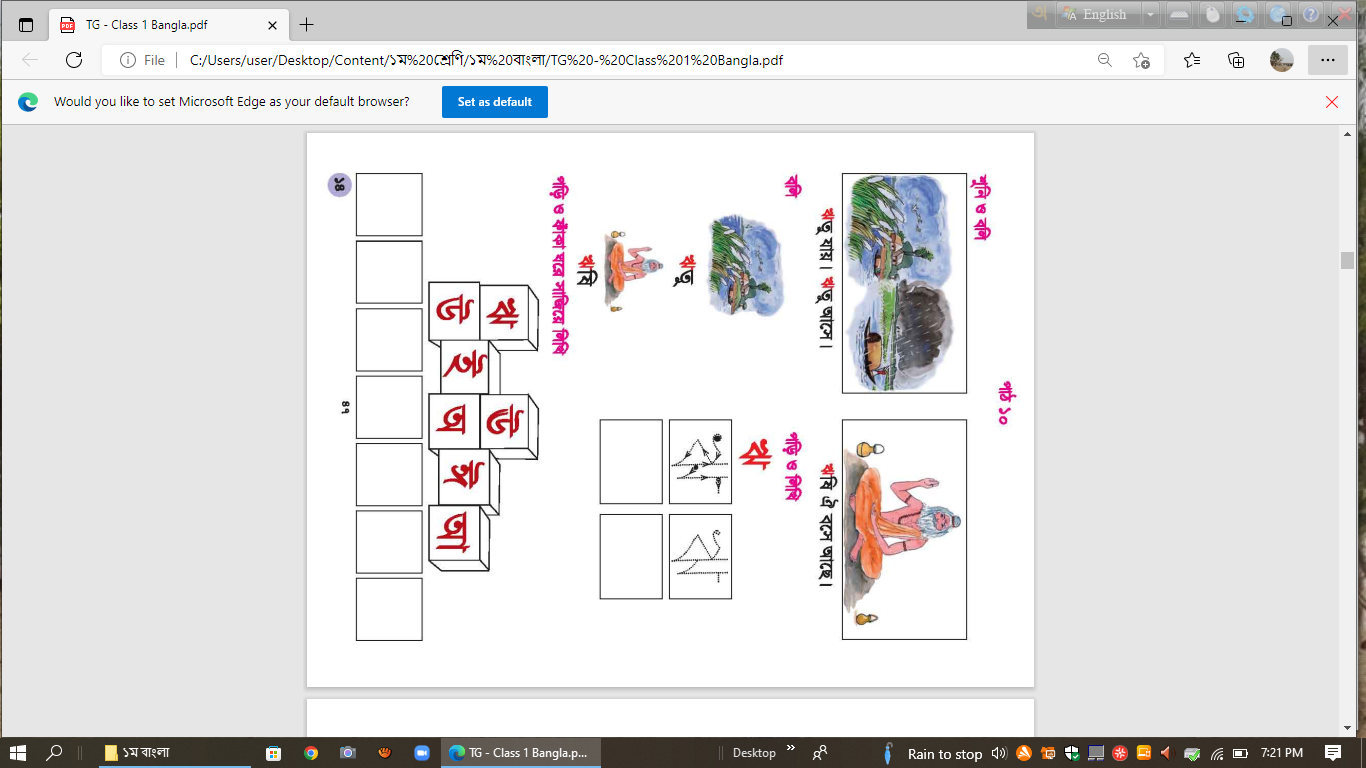 ঋতু যায়। ঋতু আসে।
ঋষি ঐ বসে আছে।
-
তু
ঋ
ঋতু
ঋ
-
ঋ
ষি
ঋ
ঋষি
I.W
মূল্যায়ন
ঋ
এই বর্ণটির নাম কি?
P.W
মূল্যায়ন
দল -অঃ
কোন কোন শব্দে ঋ বর্ণ আছে?
ঋতু,     আম,       ঋষি,      আতা
দল-আঃ
কোন কোন শব্দে ঋ বর্ণ আছে?
আম,     ঋতু,       ঋষি,      ছাতা
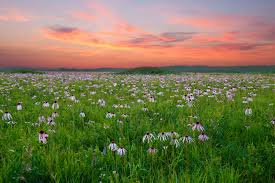 সবাইকে ধন্যবাদ